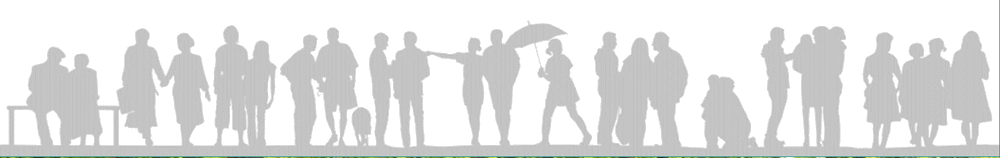 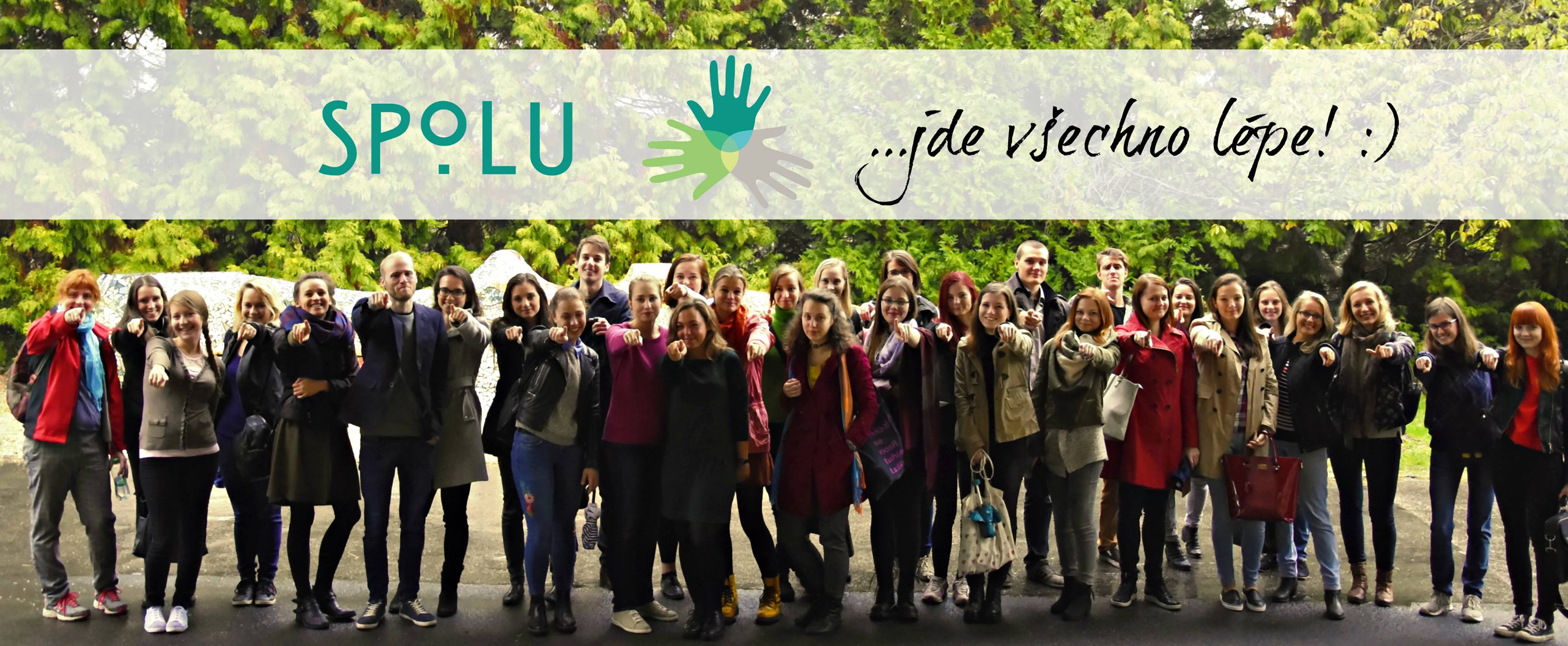 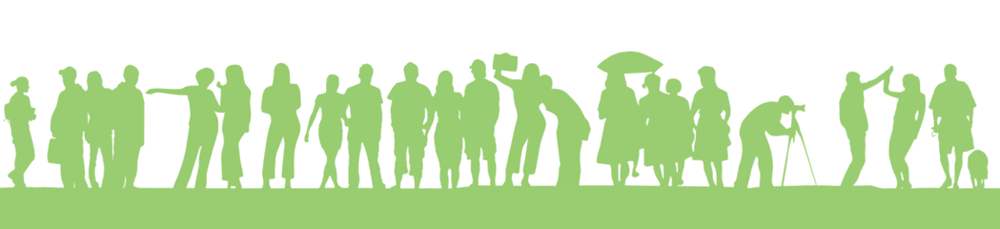 Projekt SPOLU
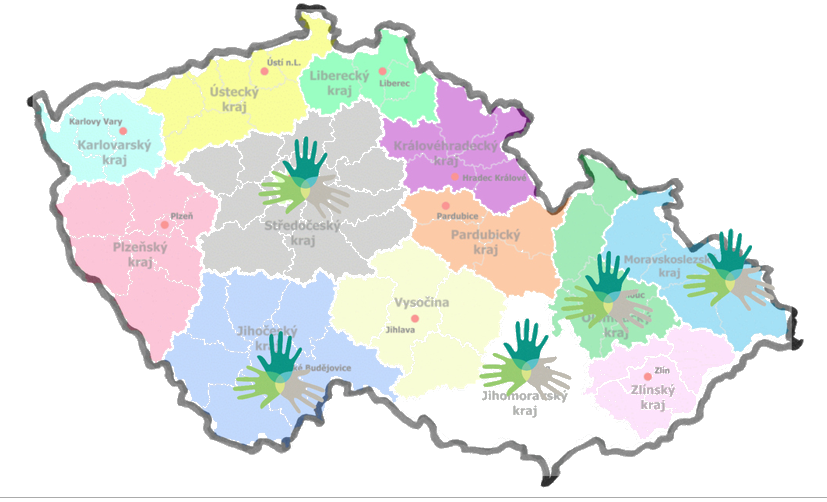 Založen v r. 2012 v Brně
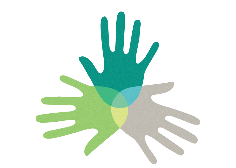 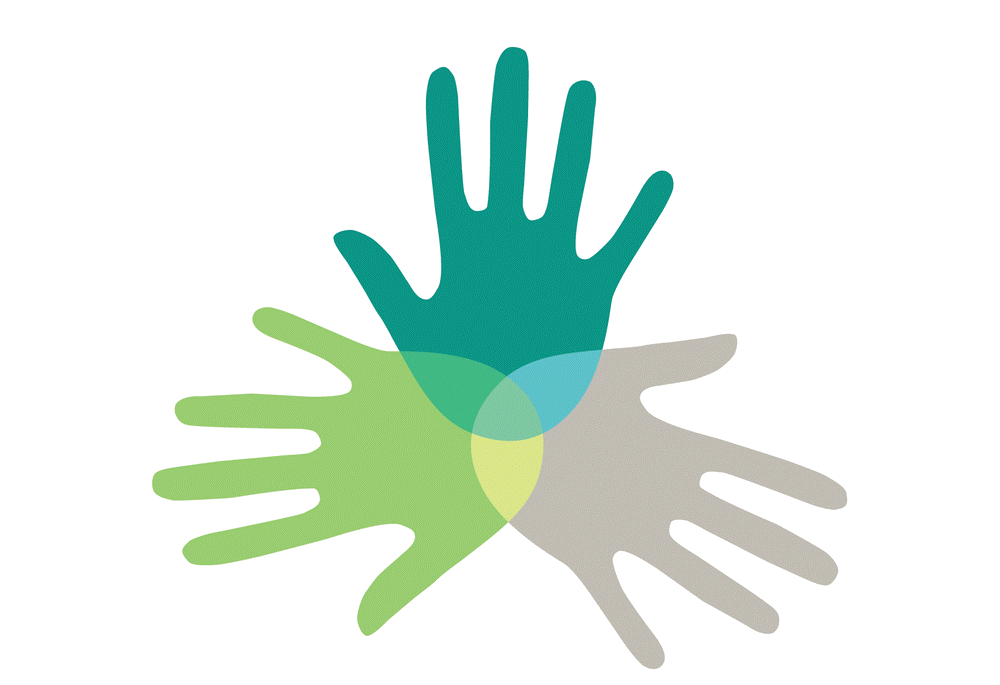 14 spolupracujících psychiatrických zařízení
Profesionálové
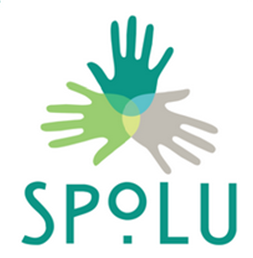 Studenti
Pacienti
Veřejnost
Mentální poruchy obecně
8 z 25 nejčastějších handicapů psychické poruchy
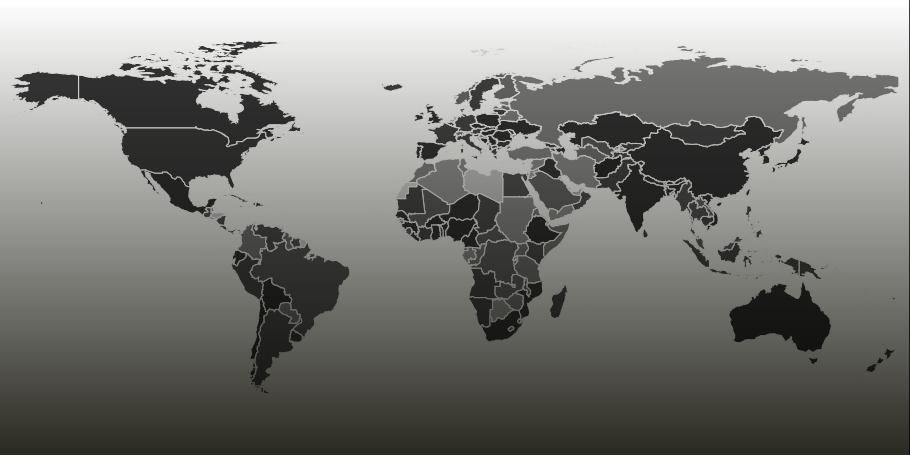 (Global Burden of Disease Study 2013 Collaborators, Lancet 2015)
Situace v České republice
650 000 psychiatrických pacientů ročně
(= 6 % populace, 80% nárůst od r. 2000)
1 z 5 dospělých
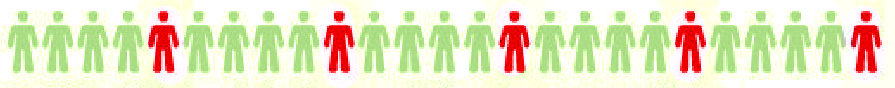 má zkušenosti s psychickou poruchou


(světově každý čtvrtý dospělý)
(75 % pod 24 let věku)
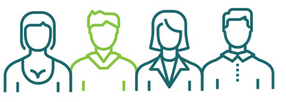 (Janoušková, Winkler a Kážmér, 2014)
Situace v České republice
od 18. století zde stále
velké psychiatrické
instituce
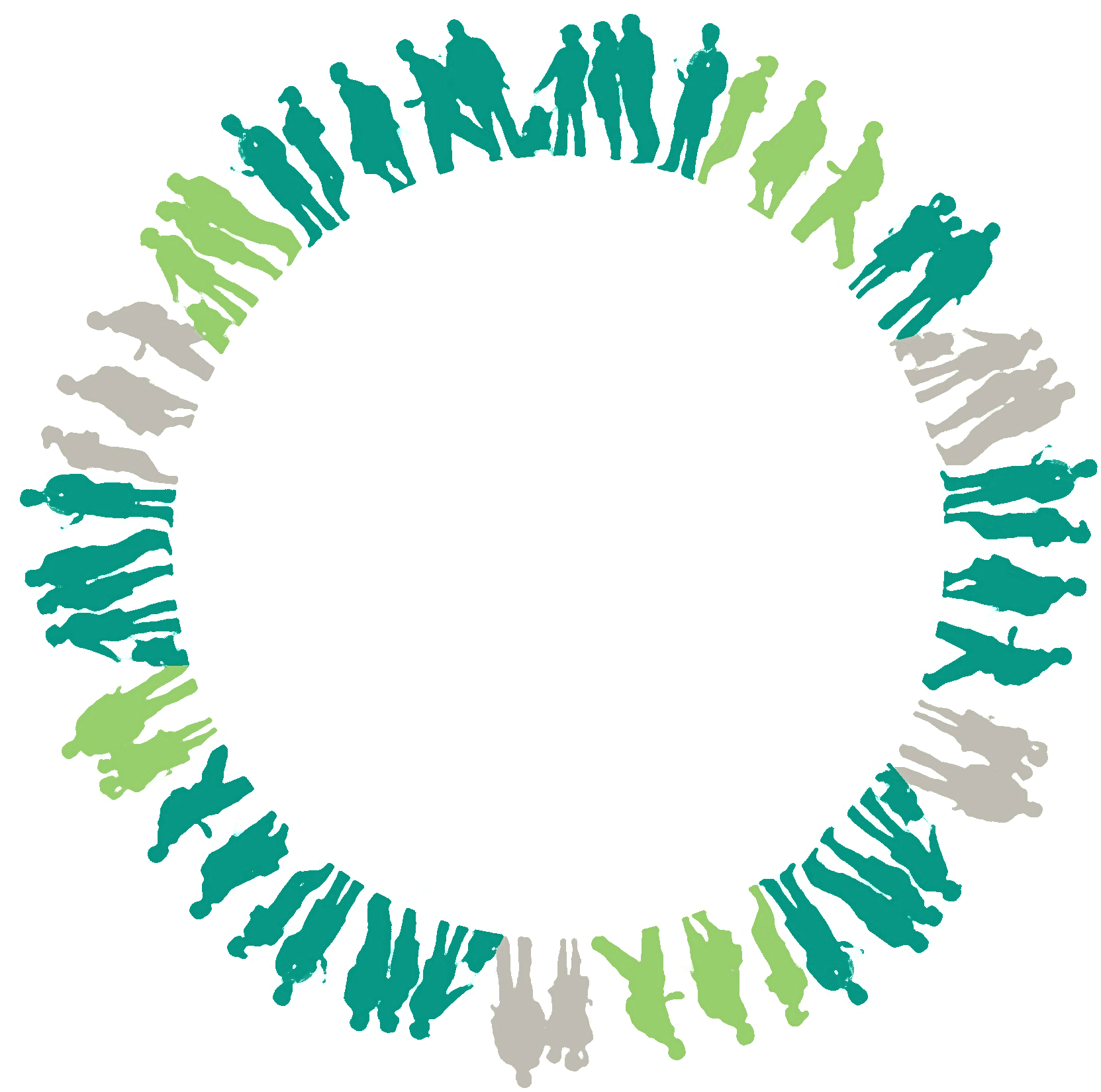 nedostatek
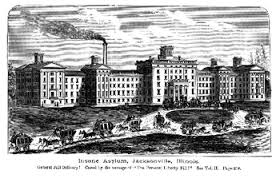 komunitní
péče
Naše týmy
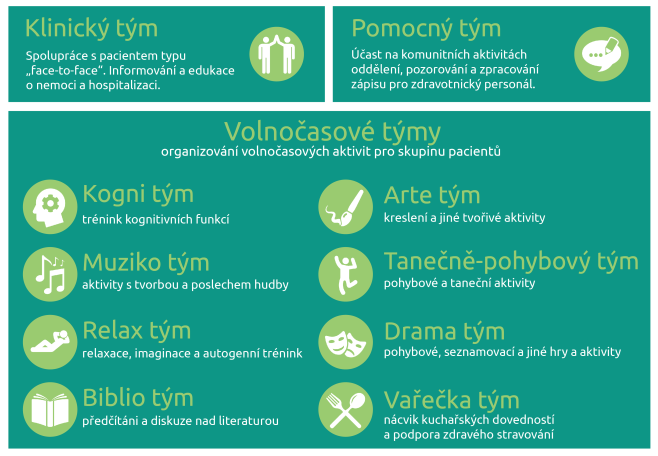 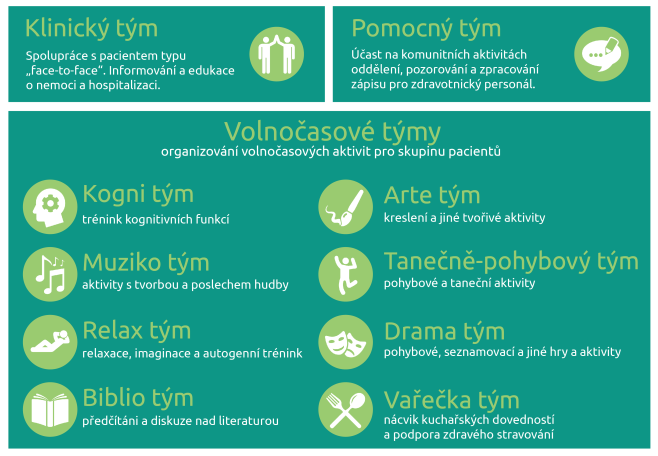 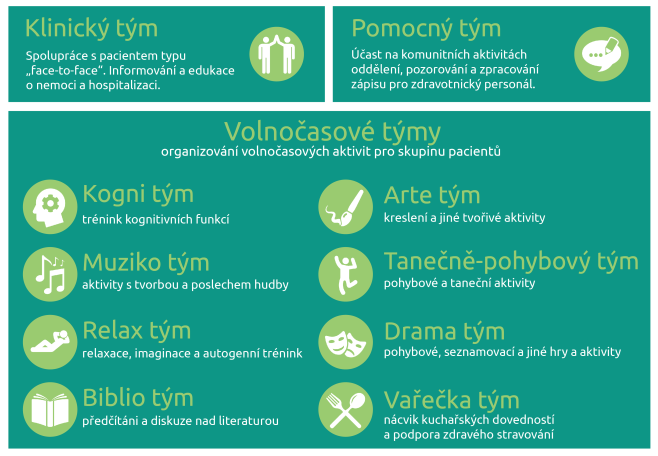 Aktivity
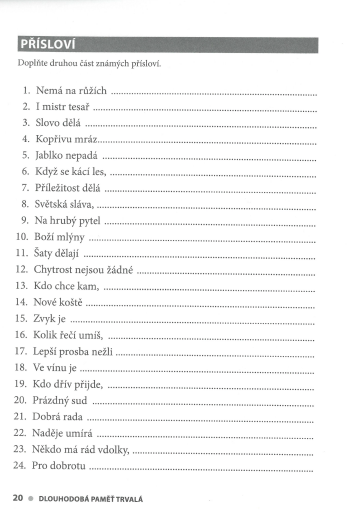 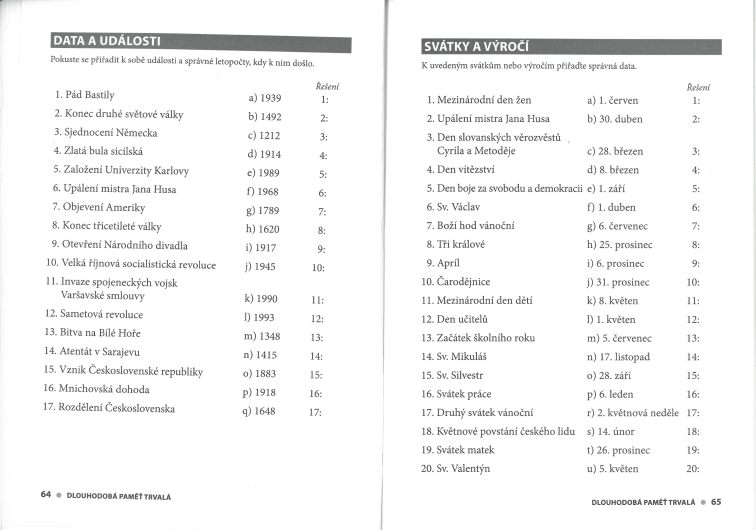 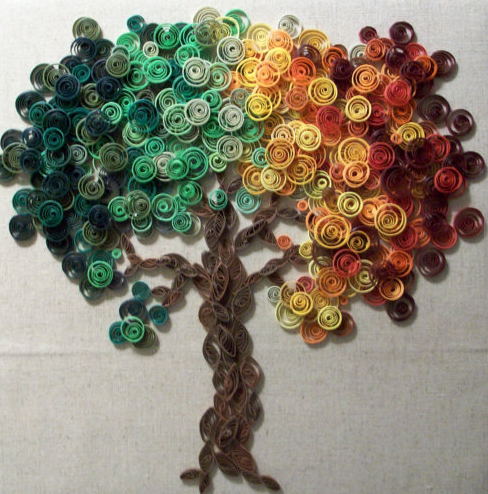 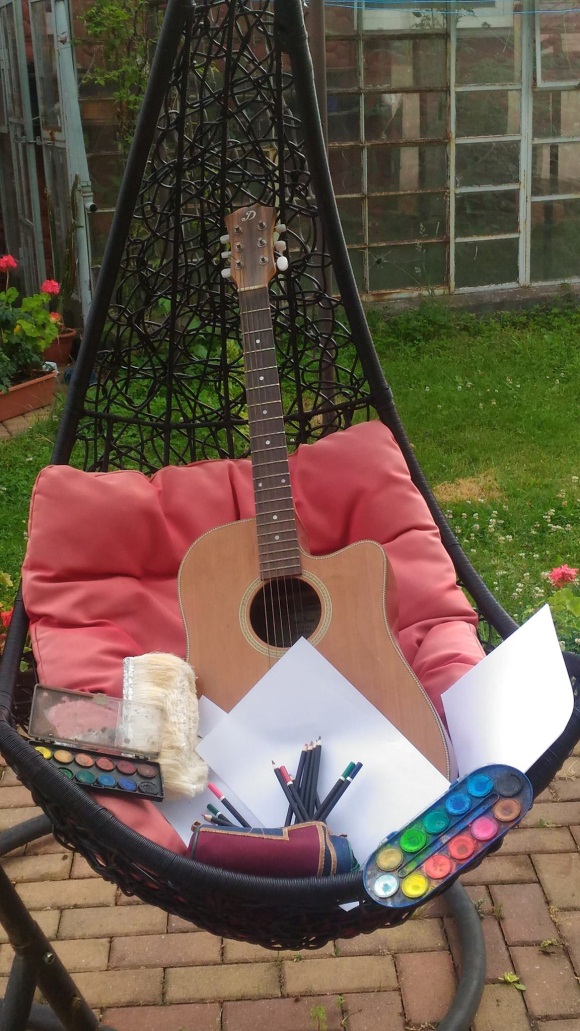 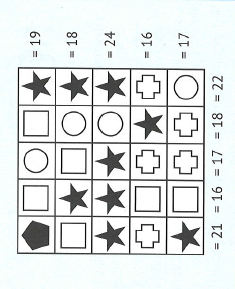 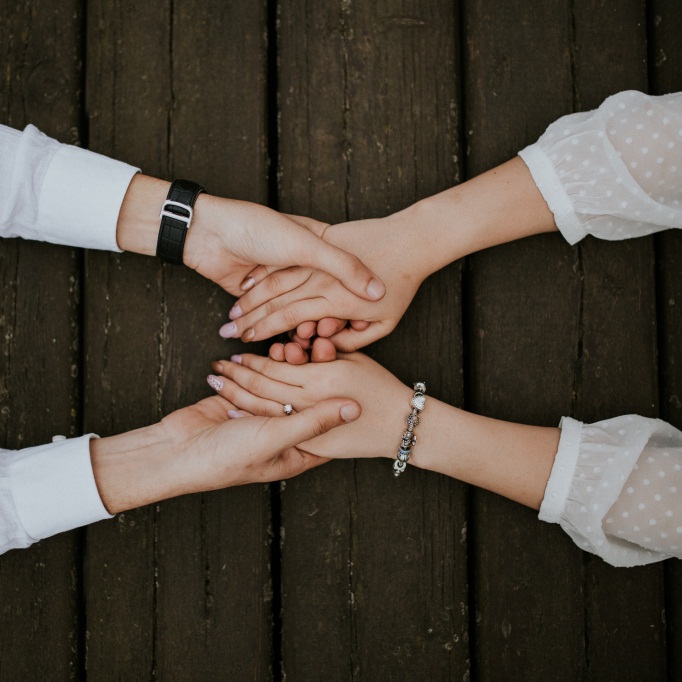 [Speaker Notes: Představení průběhu aktivit – jak hodinu začínáme, na co se zaměřujeme, čím končíme]
Profesionálové
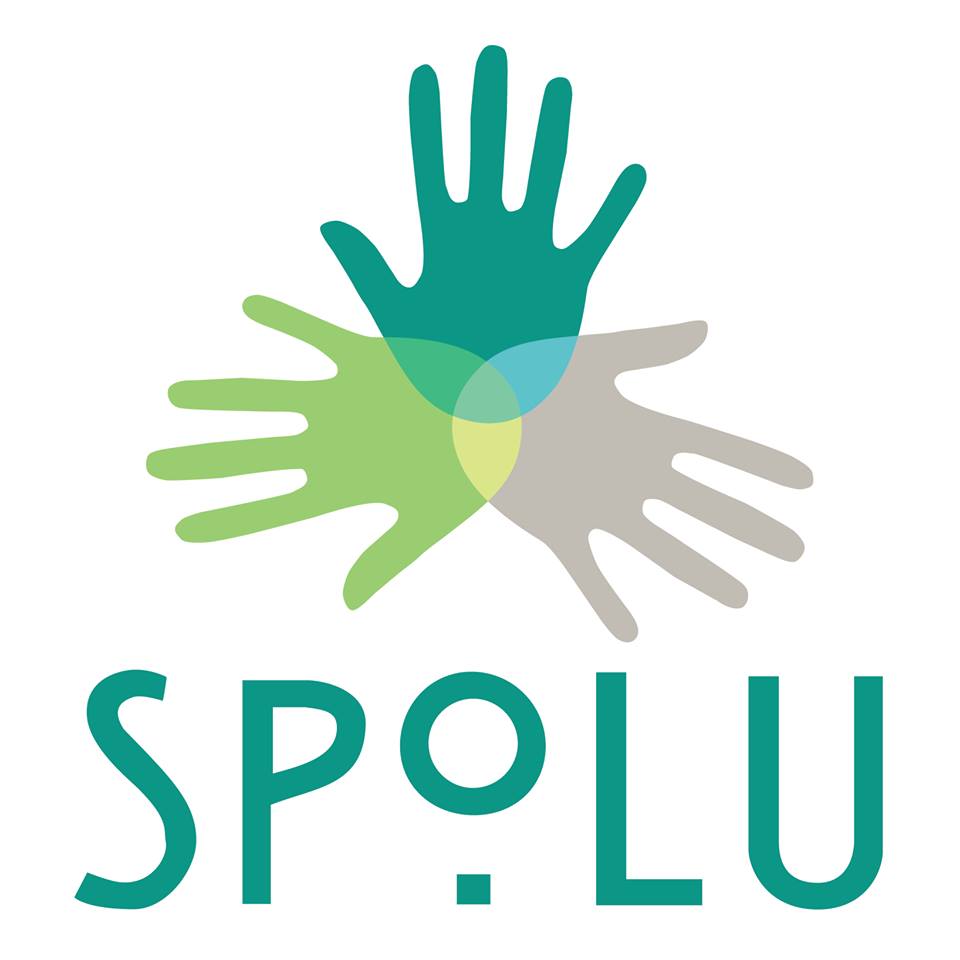 Studenti
Pacienti
Více informací o pacientech
Kontakt se studenty, možnost sdílet zkušenosti a vzdělávat novou generaci profesionálů

Lepší atmosféra na oddělení
Aktivní trávení volného času
Udržování zdravých mezilidských vztahů
Prevence chronifikace, relapsu a rehospitalizace

Možnost být vyslyšen
Svépomocné skupiny
Urychlení úzdravného procesu
Zvýšení možnosti těšit se z rodinného i pracovního života
Kvalitní déletrvající praktická stáž
Rozvoj profesních schopností, způsobilosti
Růst v konkurenceschopnosti a zaměstnatelnosti
Rozvoj prosociálního chování, podpora morálních a etických hodnot
Destigmatizace
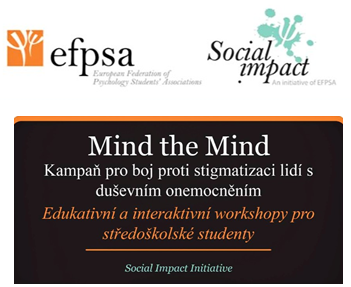 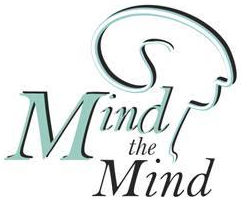 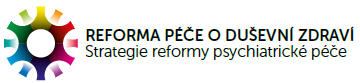 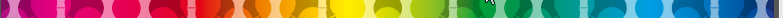 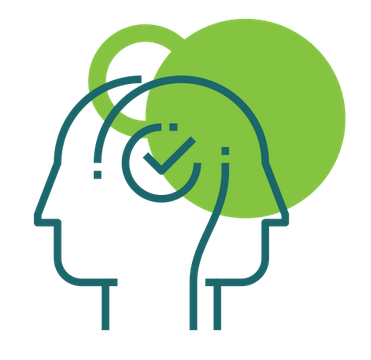 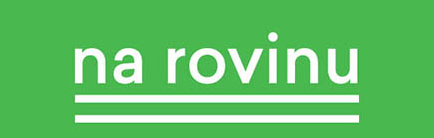 Organizační záležitosti
Před semestrem
sestavení harmonogramů
zaškolení
podepsání smluv
Během semestru
pravidelné docházení na oddělení dle domluvy
psaní zápisů z aktivit
minimálně 1x za semestr intervize a supervize
Přes zkouškové období nárazově
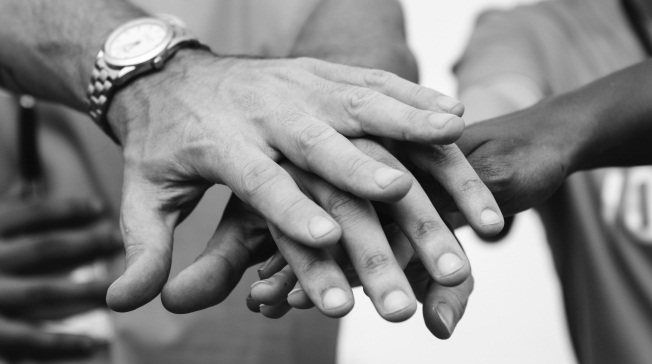 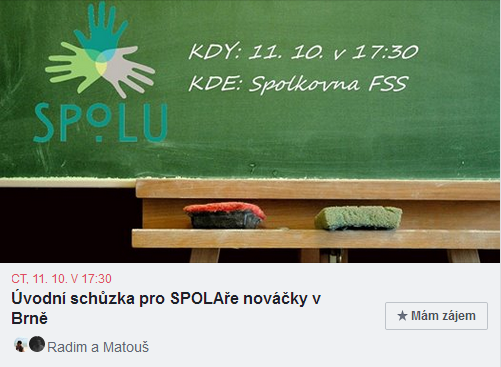 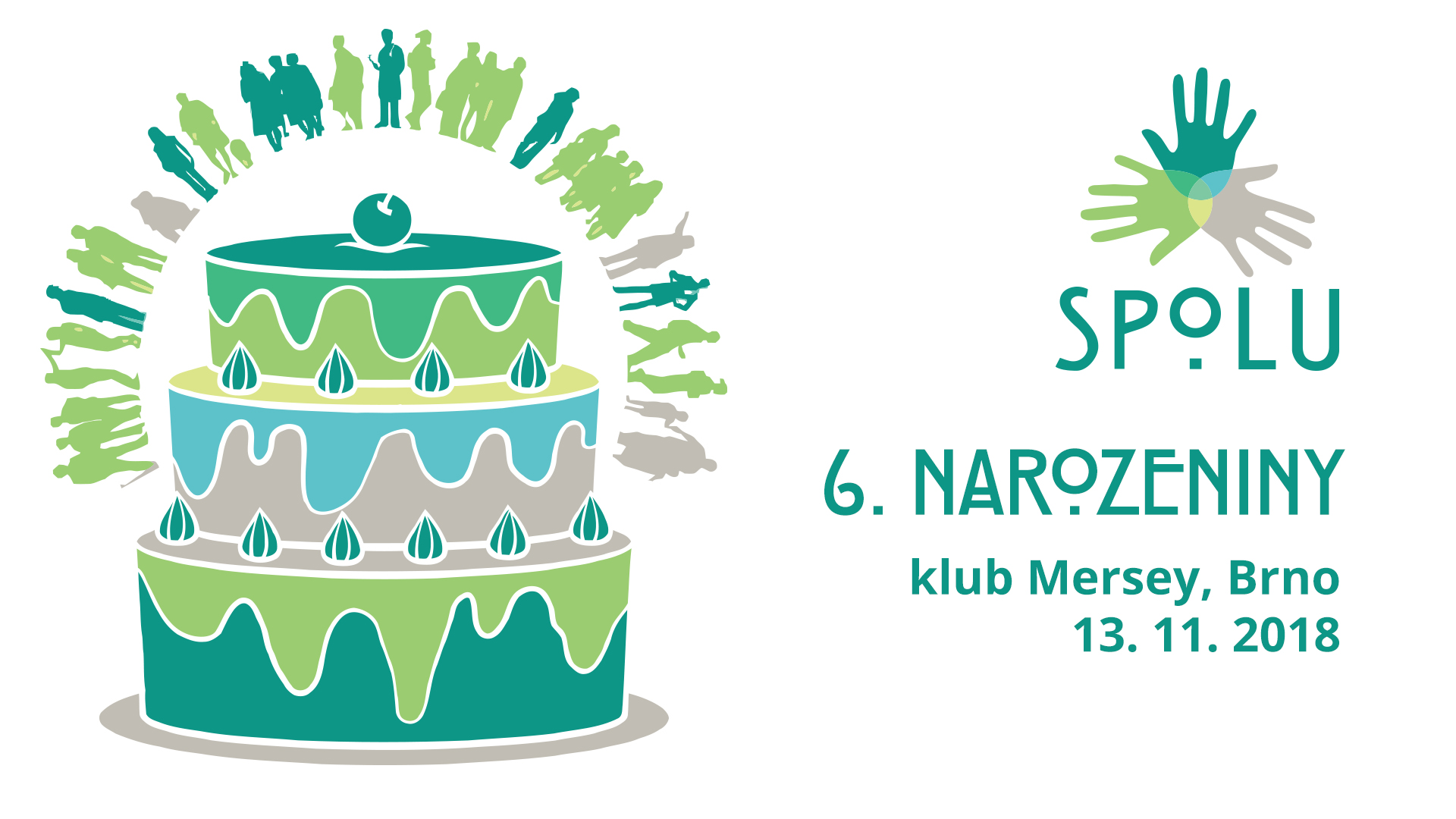 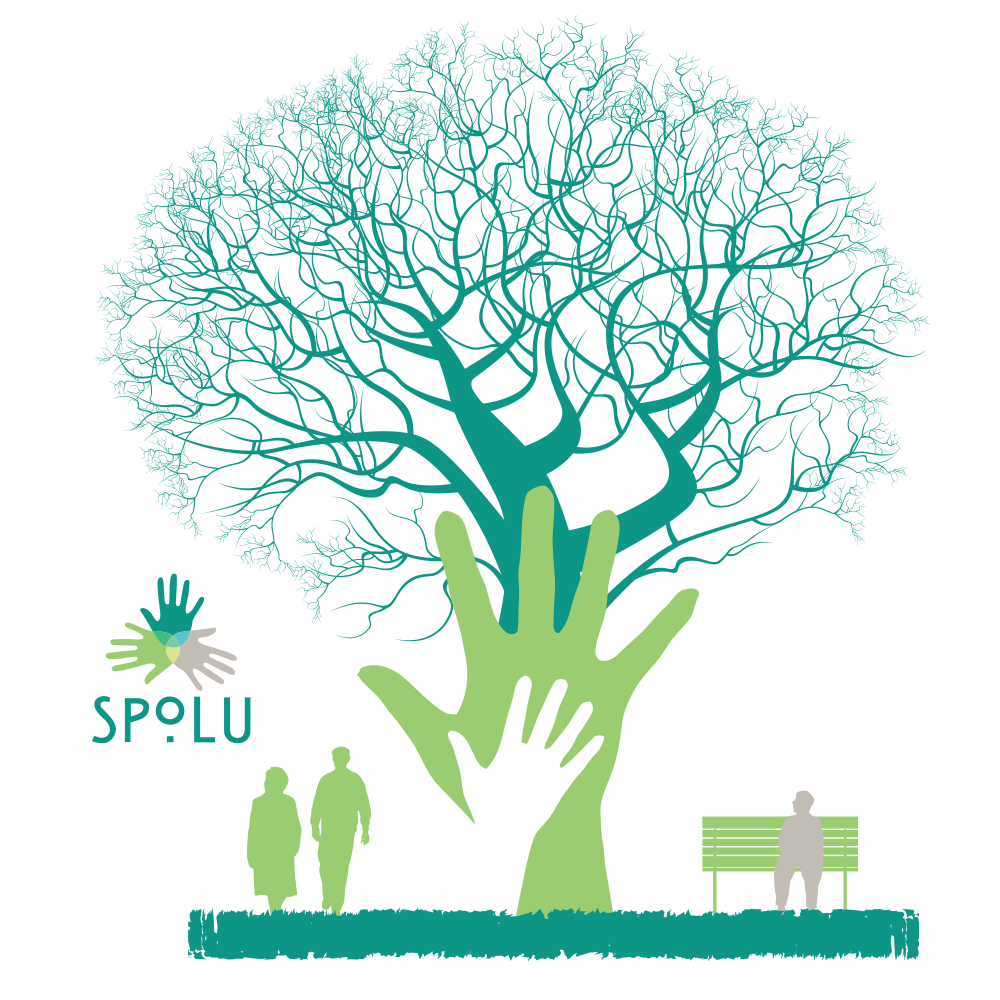 MinikonferenceProjektu SPOLU13. 11. 2018
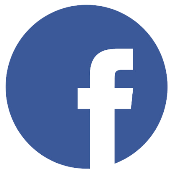 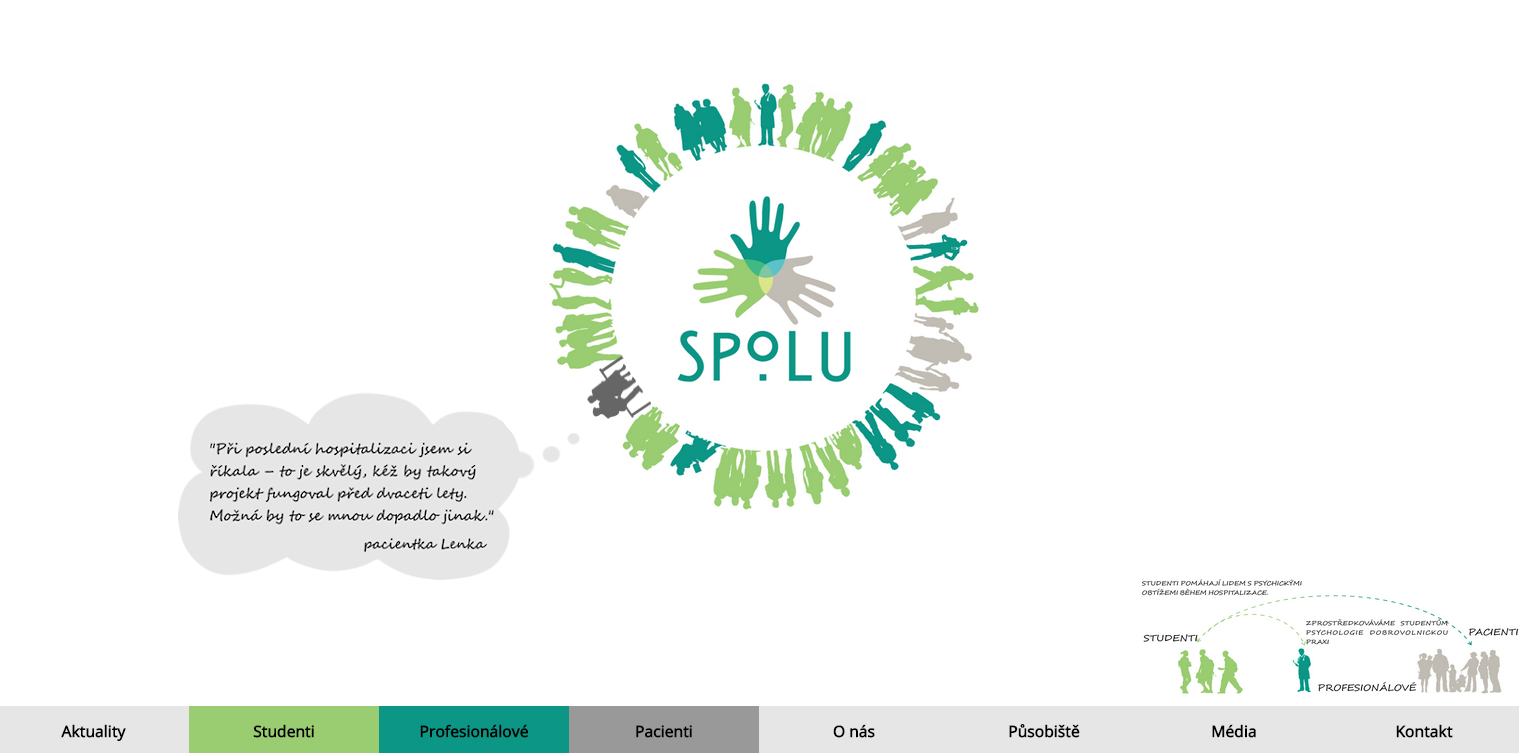 www.projektspolu.cz
radim.konicek@projektspolu.cz
marketa.hovorkova@projektspolu.cz